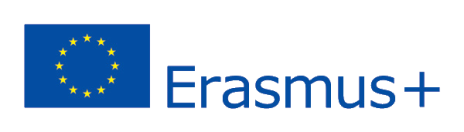 2018-3-HR01-KA205-060151
2. Entrepreneurship - Business plan
Entrepreneurship
What is a business plan?
Business plan is a written document, which defines the goals, activities and necessary resources, and which entrepreneurs or managers in companies usually create for the needs of starting a new business, expanding existing business activities or obtaining a bank loan. 
Essentially, a business plan enables the determination of business priorities, as well as the perception of internal problems and the use of market opportunities.
business plan
internal document
external document
Primarily serves the company's management to analyze the current situation in which the company is, defines the steps to be taken to improve the situation, as well as to monitor the implementation of planned business activities.
Serves banks or potential investors to decide whether to invest their money in the company or not.
types of business plans
Business plan form
Recommended content of the business plan (HR-example: Croatian Agency for Small Business, Innovation and Investment (HAMAG-BICRO):
Entrepreneur information
Starting point
Subject of business
Location
Technological and technical elements of the enterprise
Market justification
Financial elements of the venture
Final evaluation of the project
Business plan form
1. Entrepreneur information
1.1. General information
1.2. Data on the founder of the Ltd. or the owner of the craft
Business plan form
2. Starting point
2.1. The emergence of an entrepreneurial idea
2.2. The vision and task of an entrepreneurial venture
Business plan form
3. Subject of business
3.1. Description of existing business
3.2. Description of business and activities in the project - existing program
3.3 Assets and business efficiency
3.4. Procurement market position
Business plan form
4. Location
4.1. Description of the existing location
4.2. Project location description
4.3. Description of environmental protection and impact
Business plan form
5. Technological and technical elements of the enterprise
5.1. Description of investment structure (technical, technological)
5.2. Structure and number of existing employees
5.3. Structure, number and dynamics of new employees
Business plan form
6. Market justification
6.1. Procurement market
6.2. Selling market
6.3. Estimation of revenue-market realization
Business plan form
7. Financial elements of the venture
7.1. Investments in fixed assets
7.2. Working capital investments
7.3. Operating costs
7.4. Depreciation calculation
7.5. Sources of funding
7.6. Projection of profit and loss account (income)
7.7. Performance indicators and cash flow
       7.7.1. Cash flow
       7.7.2. Performance    
        indicators
Business plan form
8. Final evaluation of the project
How to make a business plan?
1) Preparation for the development of a business plan
Step 1: Determining the purpose and content of the business plan
Step 2: Market research and information gathering
Step 3: Analysis, selection and organization of collected information
 
2) Writing a working version of the business plan
Step 4: Business idea (project)
Step 5: Market Aspects of Business Plan
Step 6: Technological aspects of the business plan
Step 7: Organizational aspects of the business plan
Step 8: Financial aspects of the business plan
 
3) Finalizing the business plan
Step 9: Review and refine the business plan
Step 10: Write a Business Plan Summary
Step 11: Format the business plan